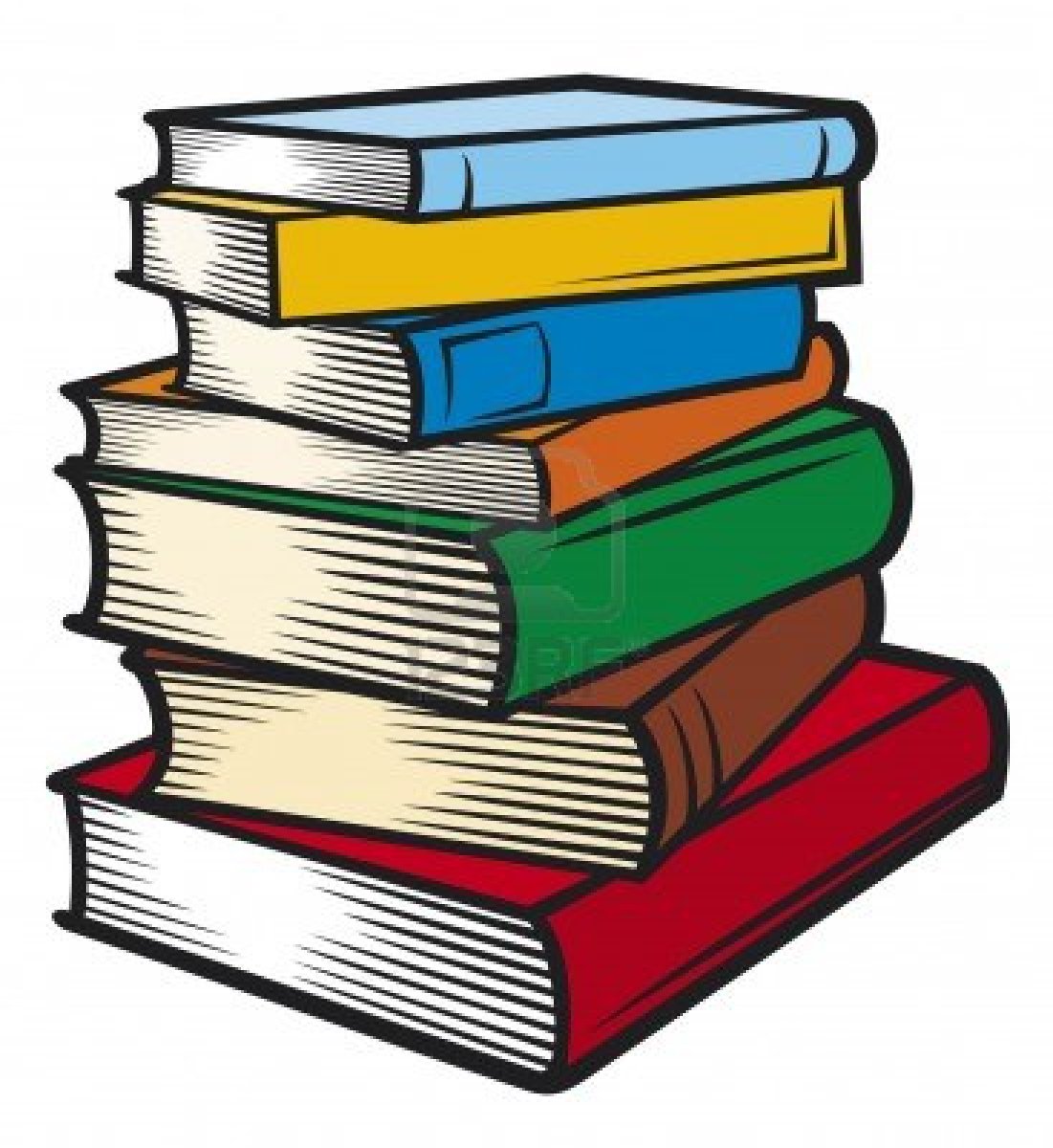 Building a Reading Culture at Bellsquarry Primary 2017-18
Reading PATPAL
Thursday 24 May 2018


Allyson Hood and Lauren McElhinney
Why build a reading culture at Bellsquarry?
To create a passion for reading and the world of the written word
To nurture lifelong readers by building confidence and positive attitudes towards reading
To encourage more independent readers
To weave reading into the daily life of the school
To encourage children to develop and identify their own strategies that will assist their reading
Where to start?
Class Reading Questionnaires

How would you describe yourself as a reader: 
(select only one)












Do you enjoy reading?







Have you borrowed a book from a library?
So what did we do?
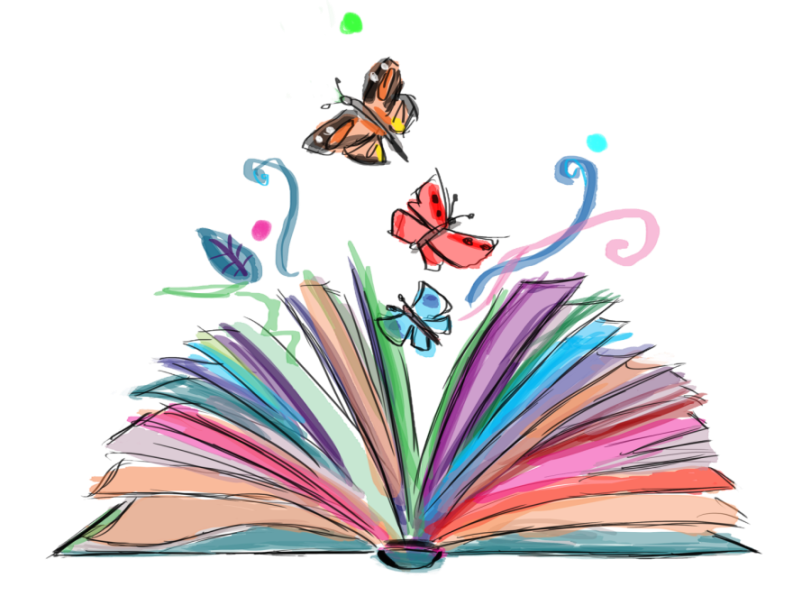 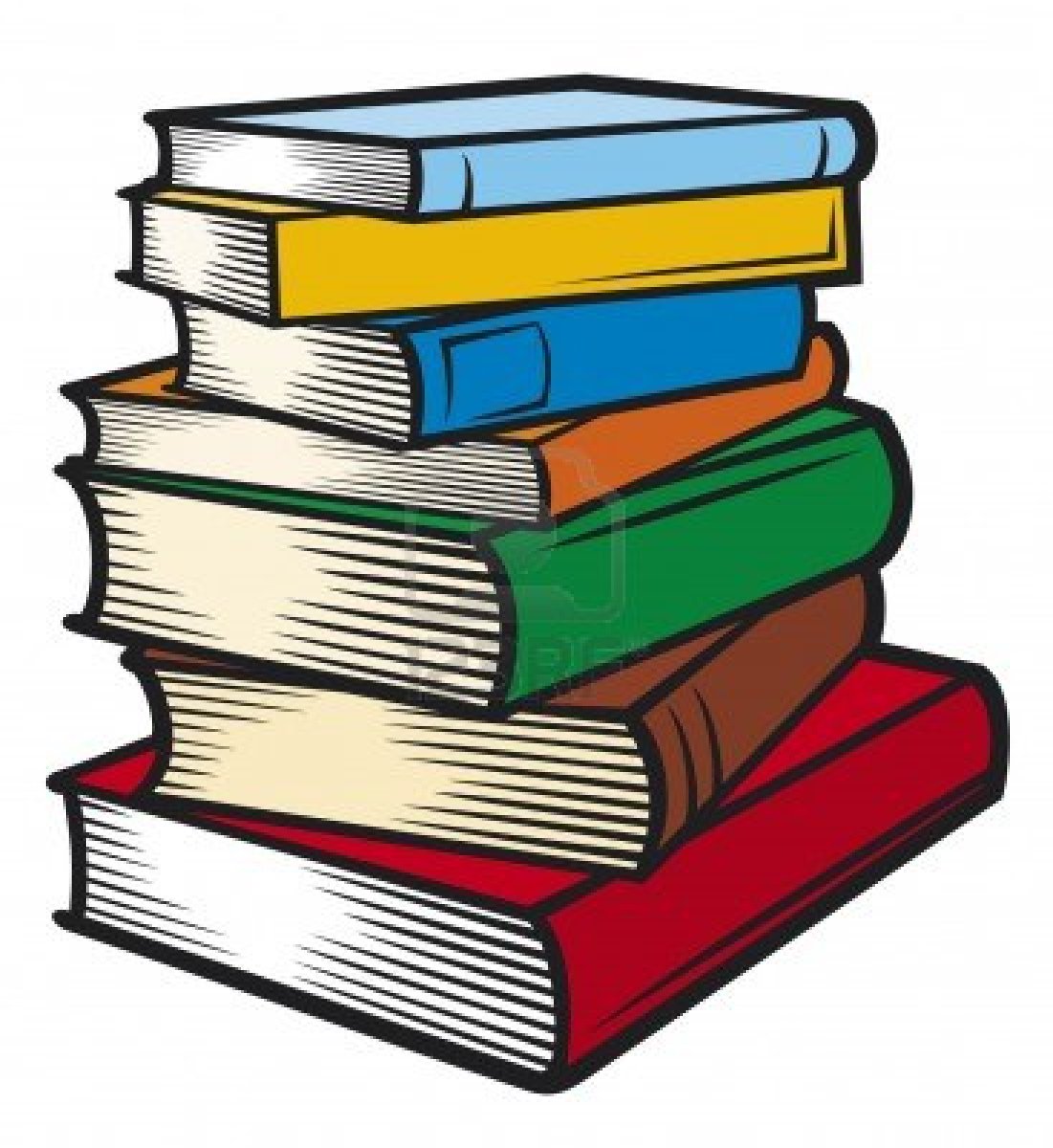 Building… the profile of reading in the school
“A reader lives a thousand lives before he dies," said Jojen. "The man who never reads lives only one.” 
- George RR Martin
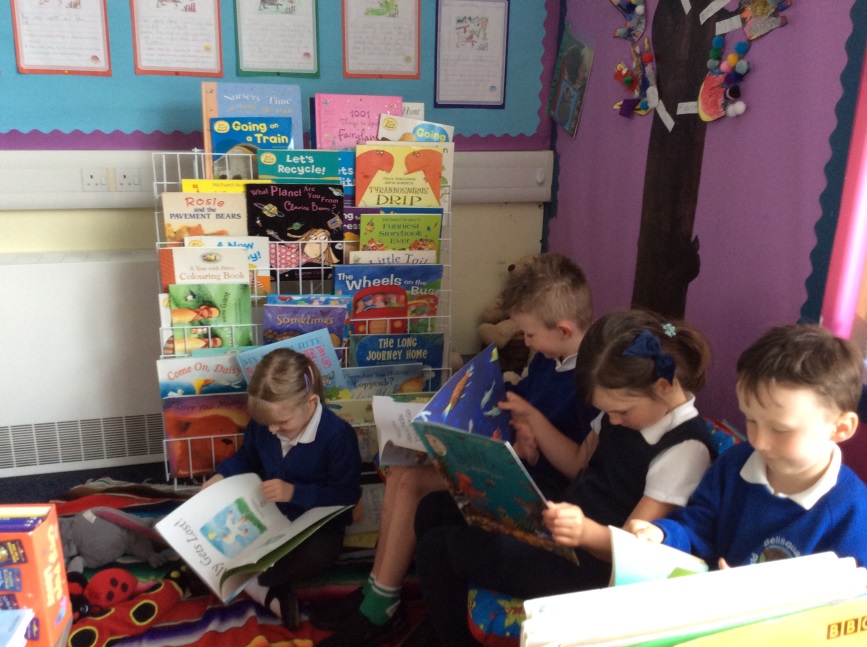 Class Libraries
A high quality reading space has been created in every classroom which engages and challenges learners.
“The children loved being involved in designing their library space. It means that they feel real ownership over it.” Mrs Green
Shared Library Spaces
Infant Area
Upper Area
Generating enthusiasm for reading
National Initiatives 
World Book Day 
Scottish Book Trust's Book Week
First Ministers Reading Challenge
Big Bedtime Read
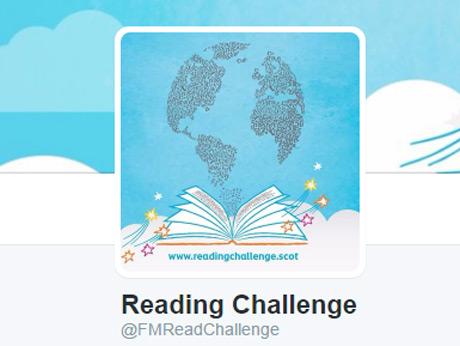 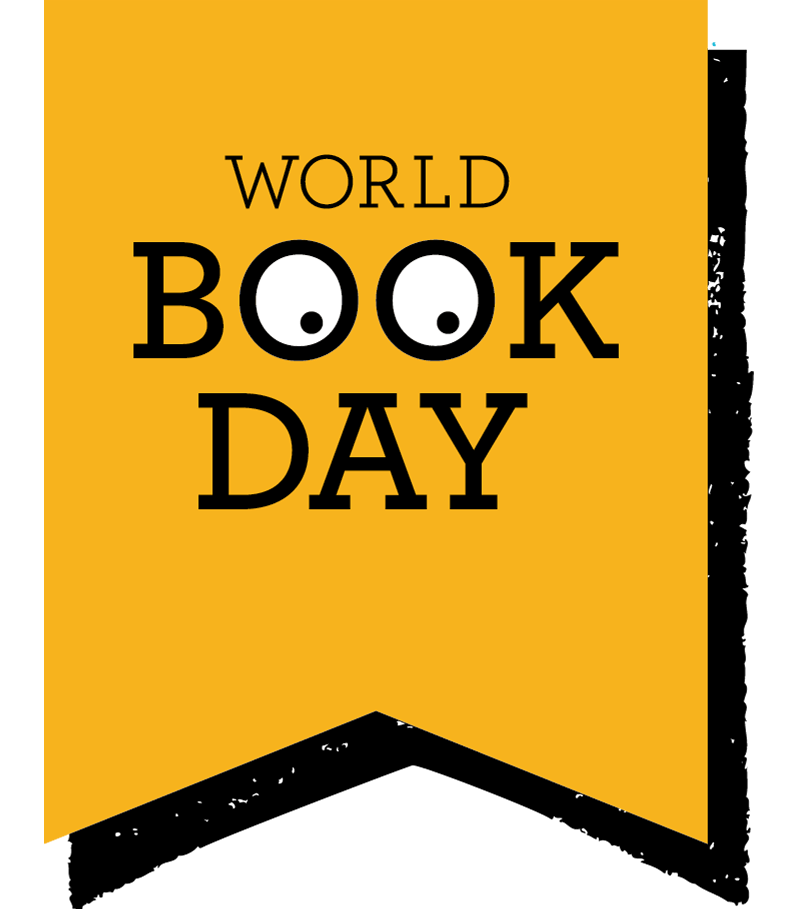 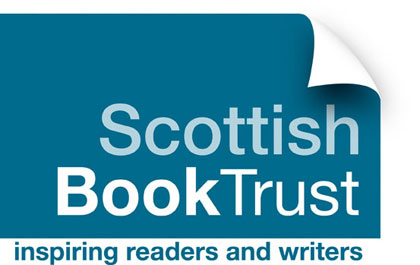 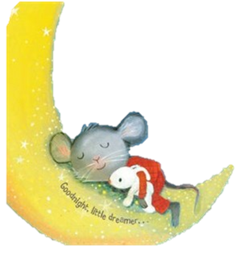 Local Opportunities
Author visits/Online author presentations 
Primary 1 pupils had a fantastic morning when Rachel McGaw came to visit. She read her new book ‘The Kilted Coo’ with the children and talked to them about being an author.
Library visits 
We are planning to organise regular 
opportunities for each class to visit 
the library.
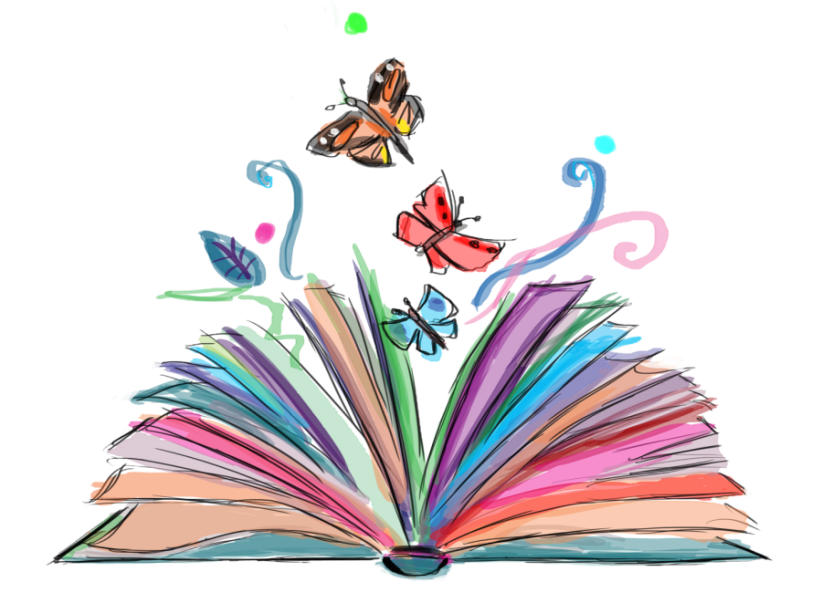 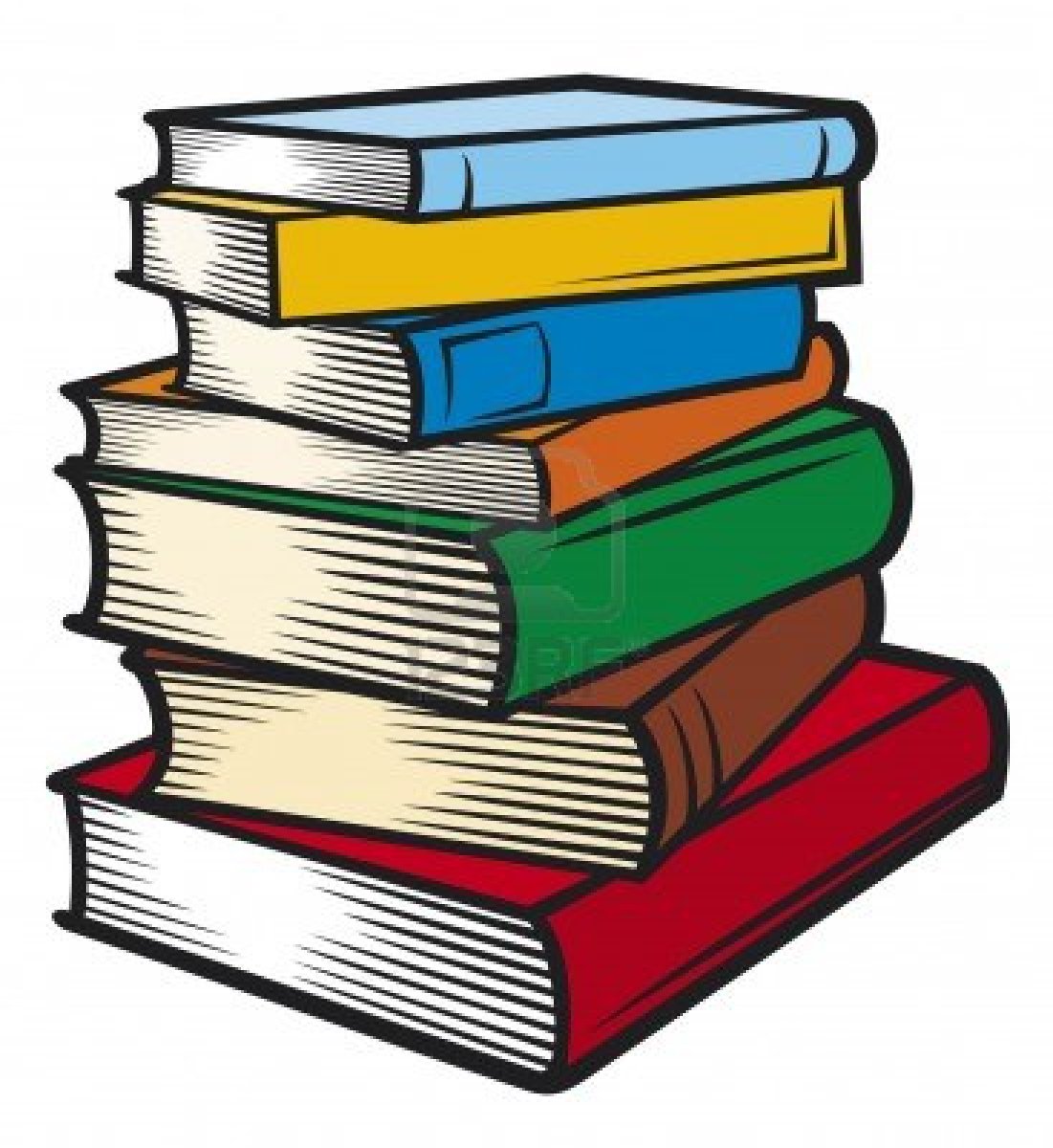 Building…our reading skills
Therapets
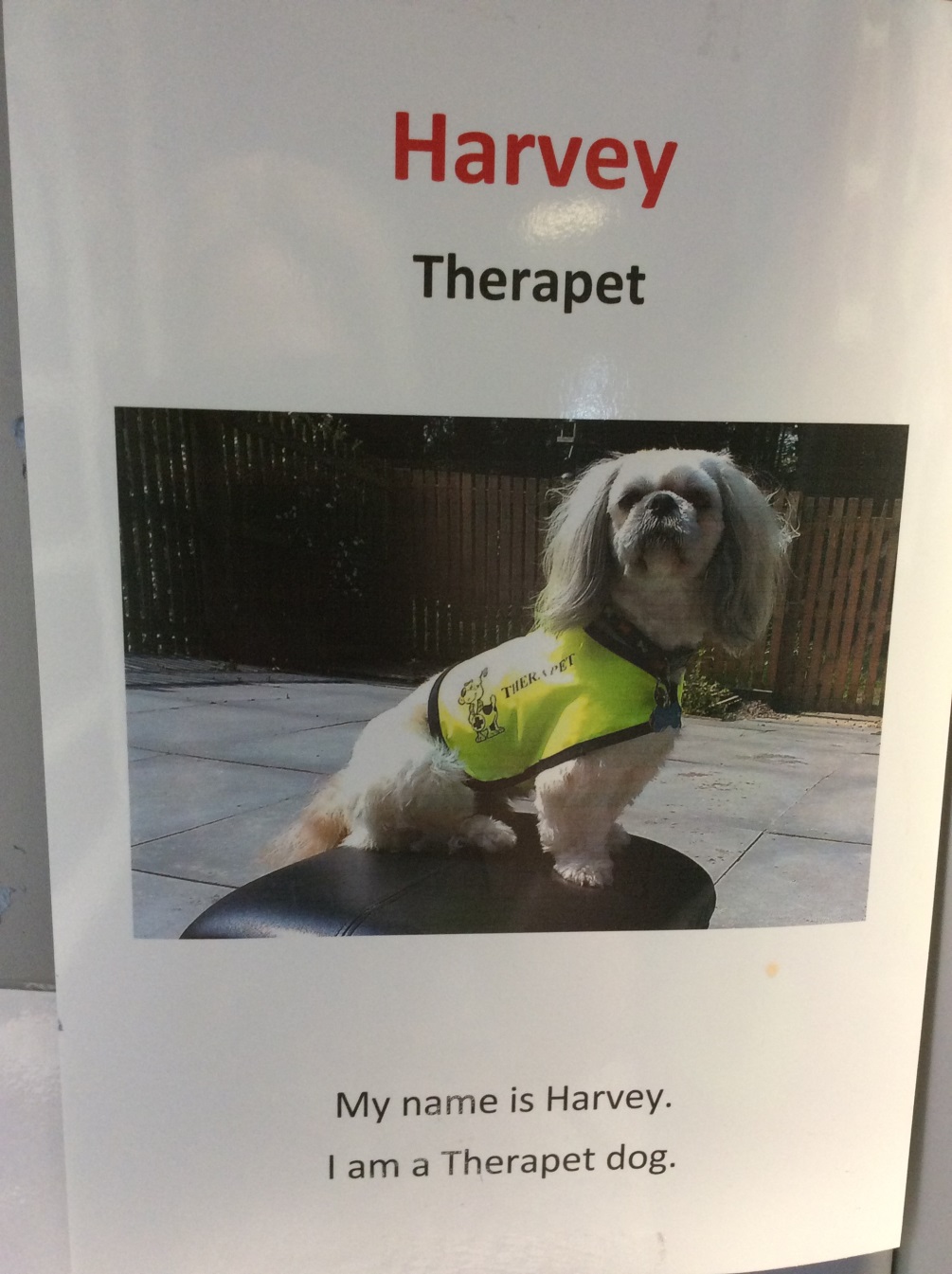 Reading with Harvey
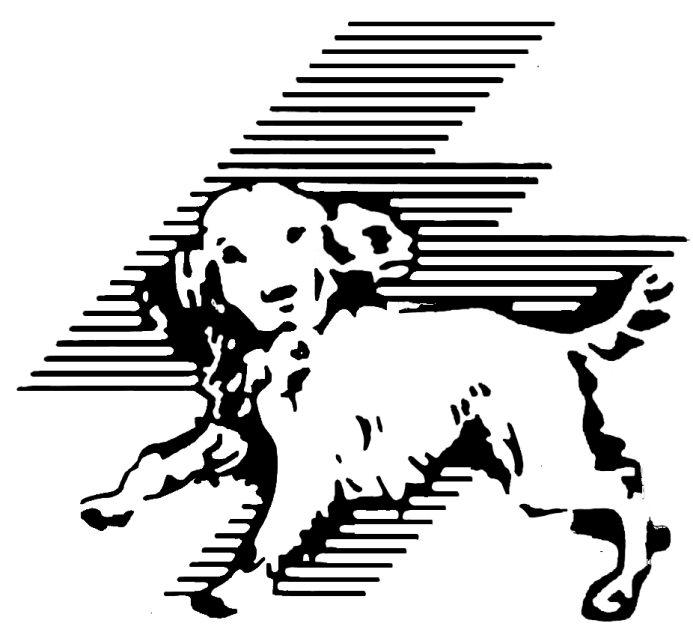 Talking about books
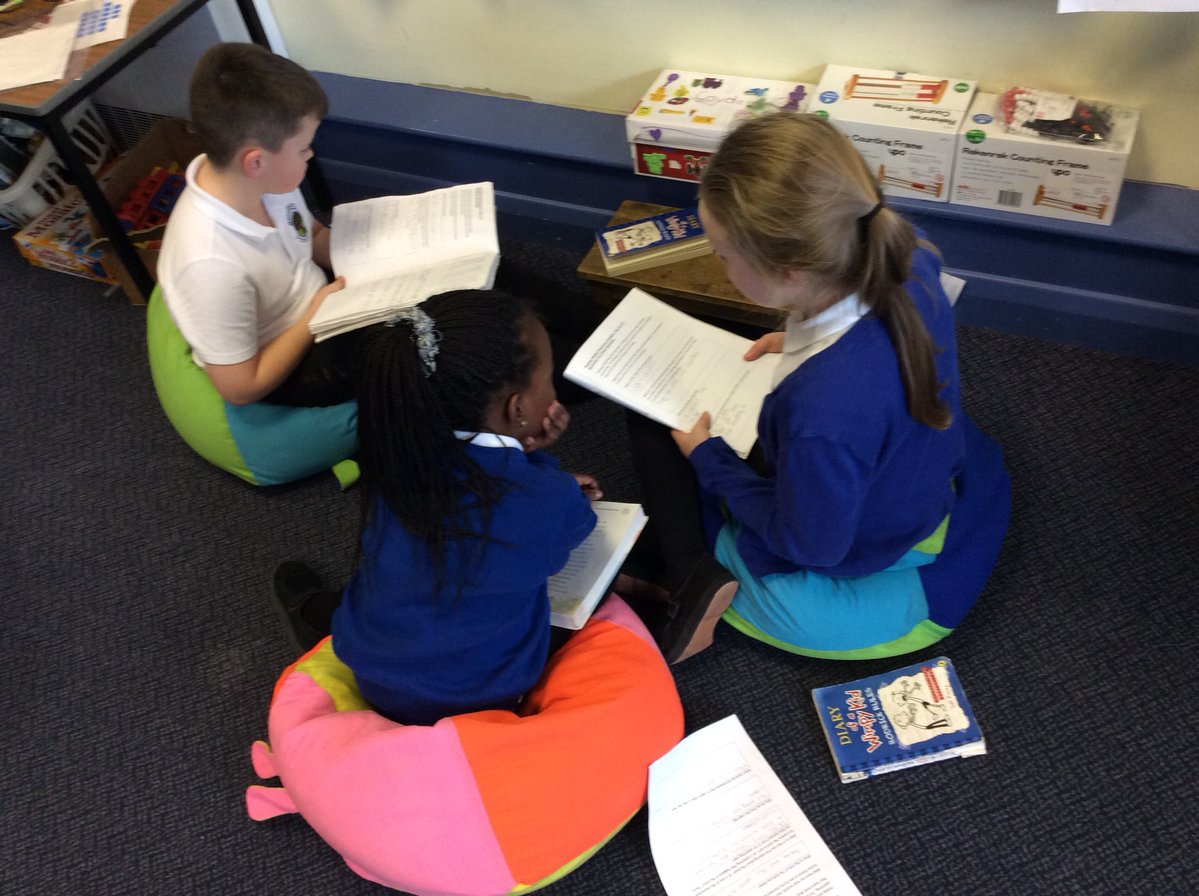 Reading Buddies
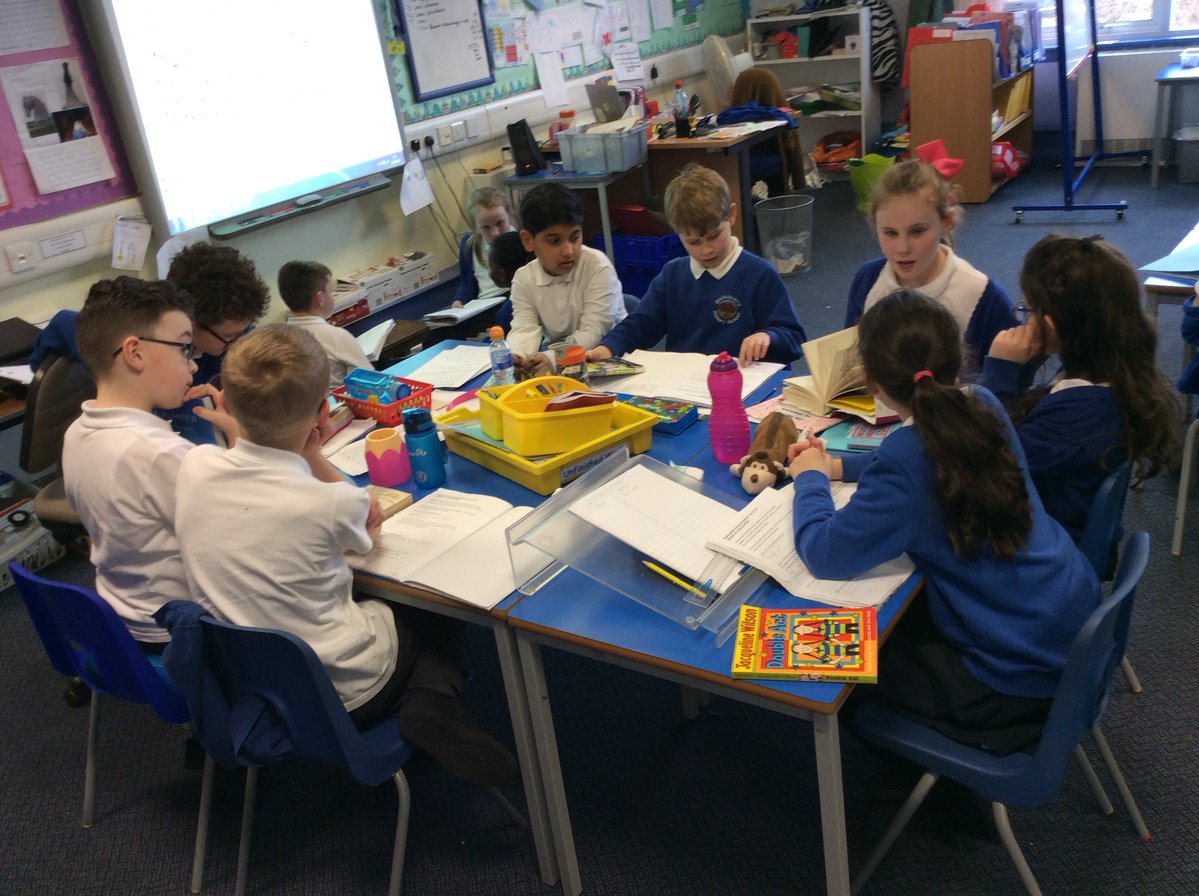 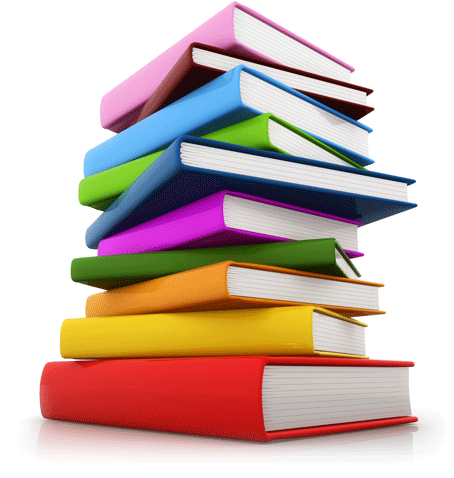 Sharing our love of books
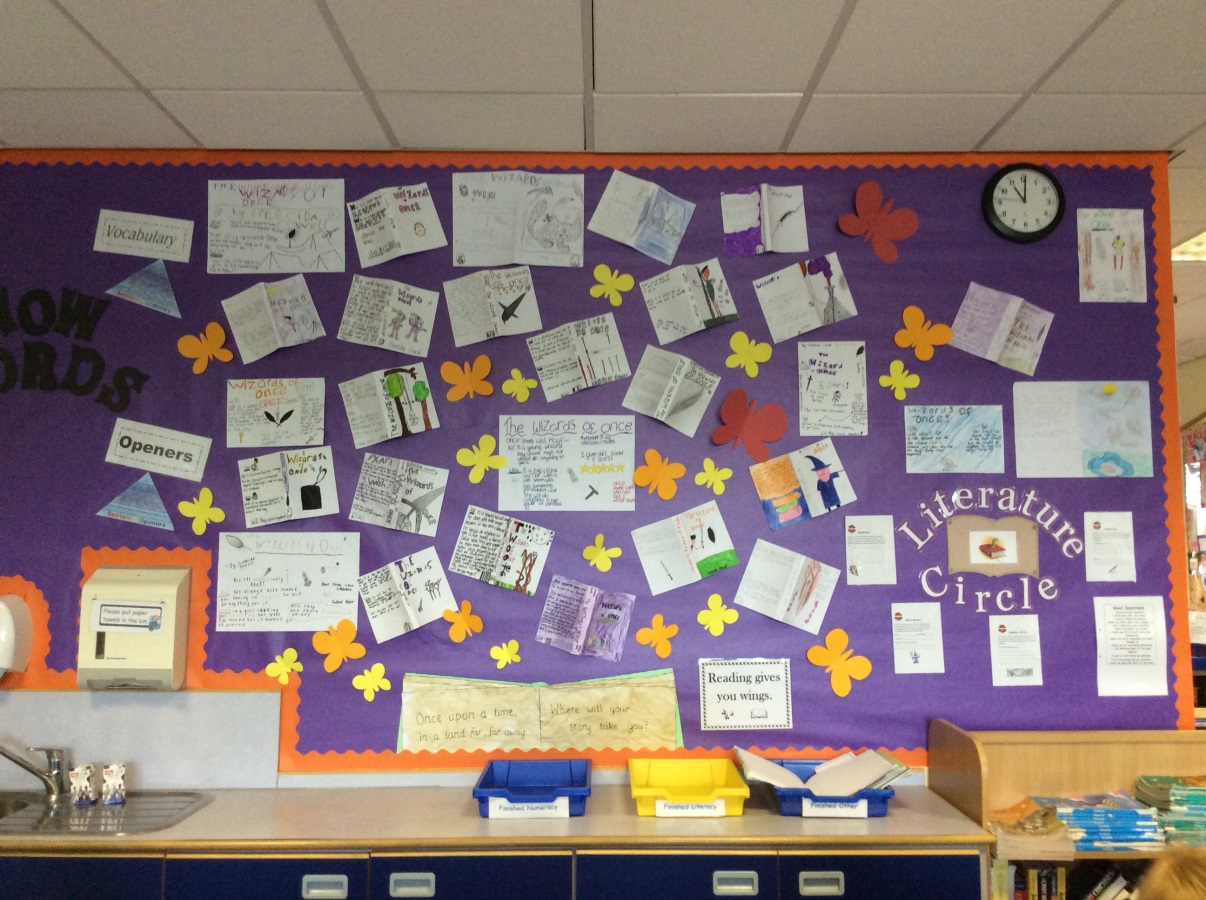 Reading displays
Reading tree
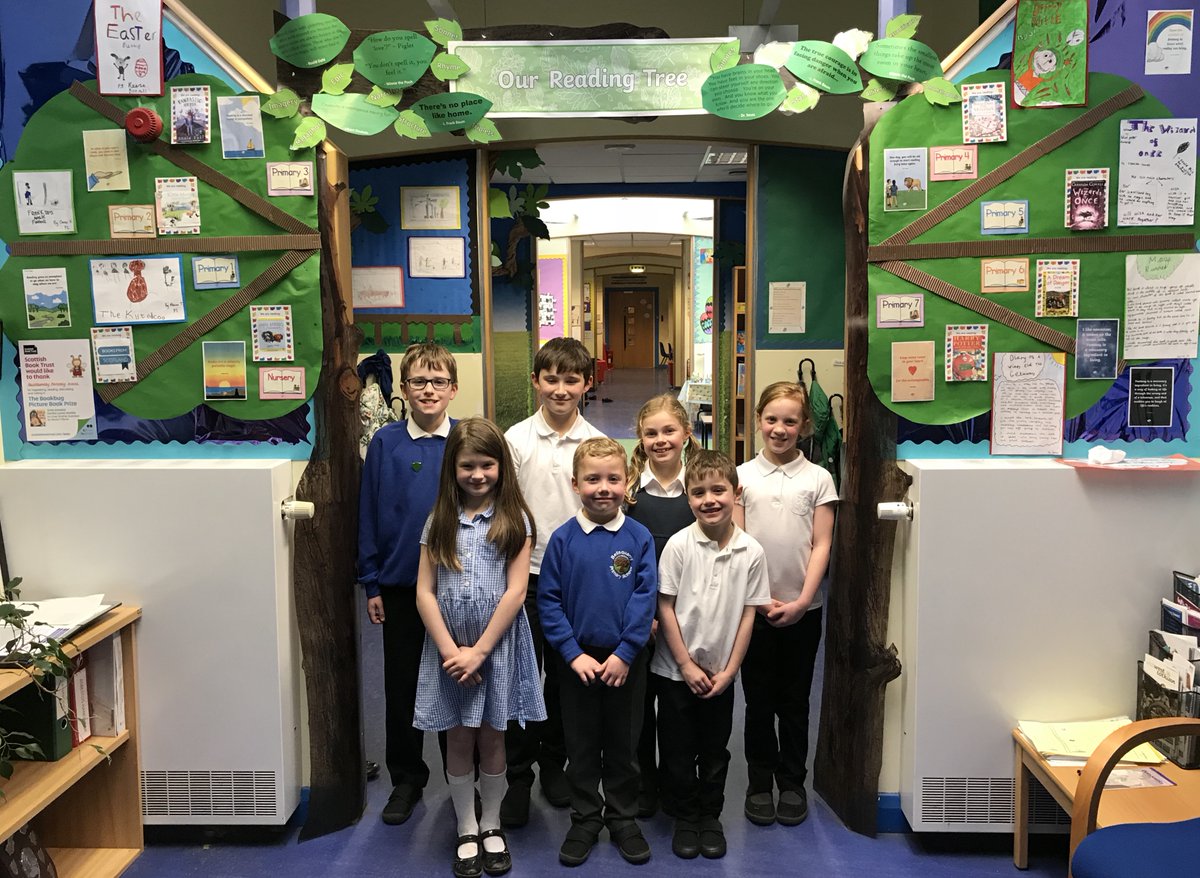 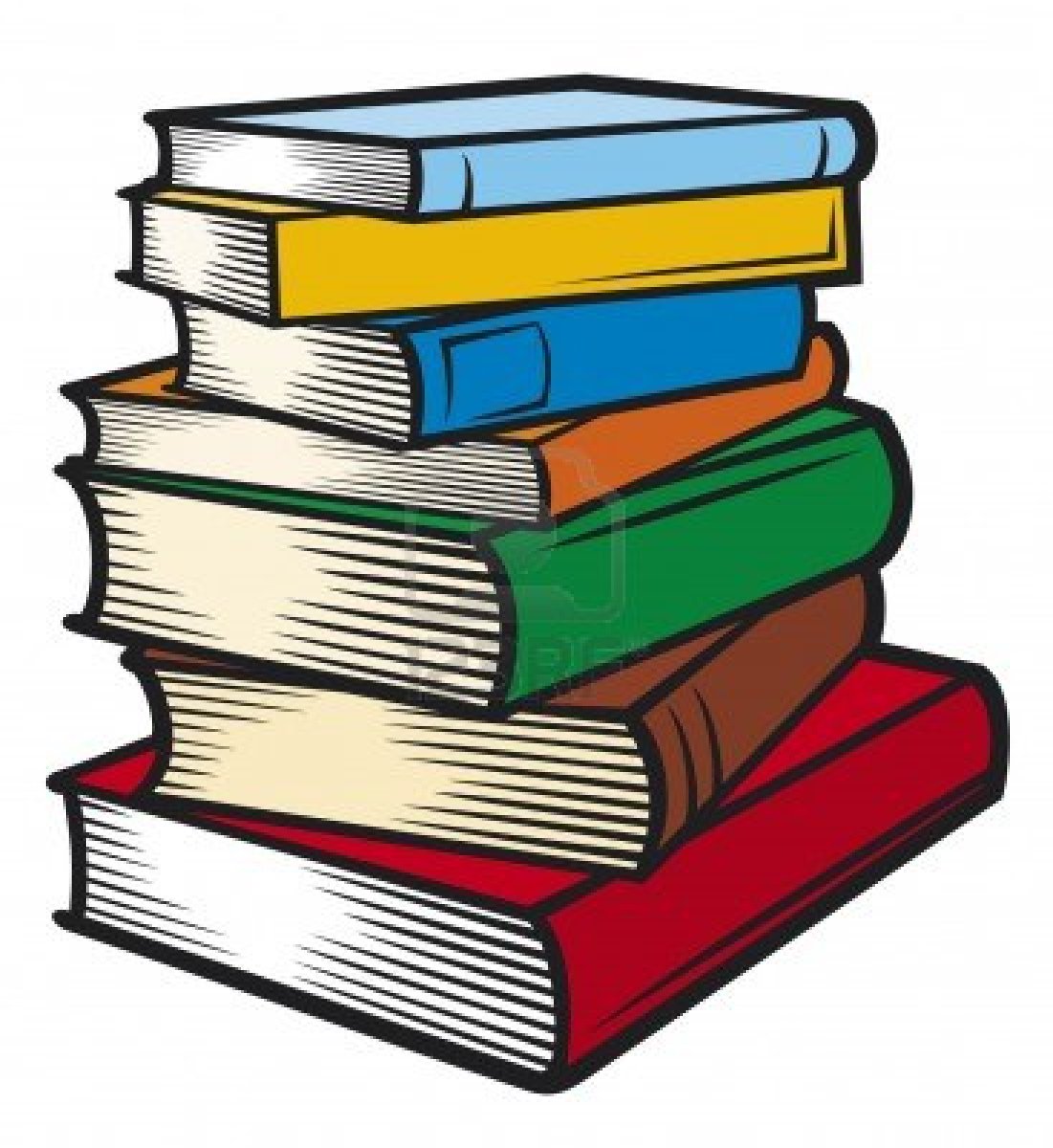 Building… from a young age
Raising the profile of reading in the nursery
Nursery reading corner
Big Bed Time Read
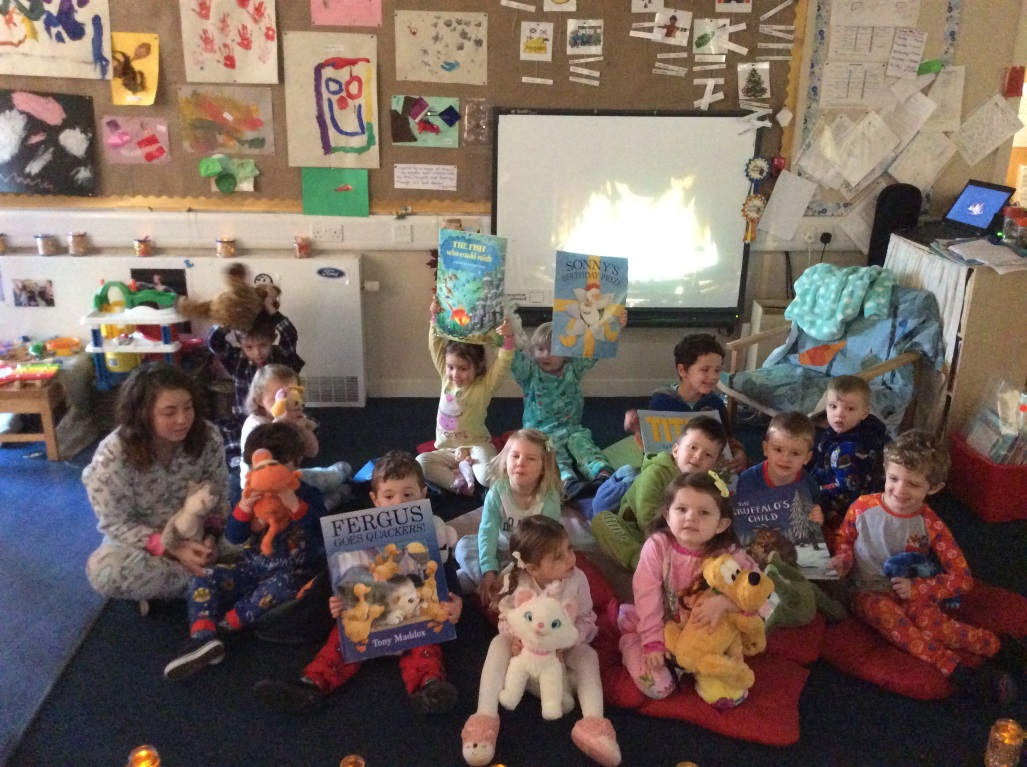 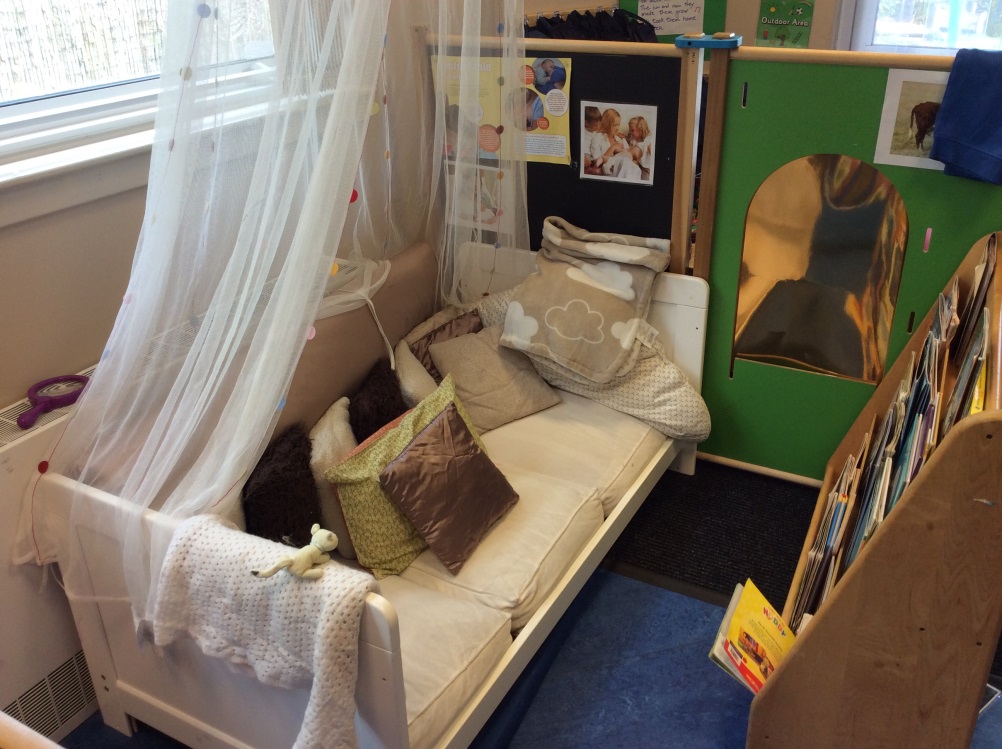 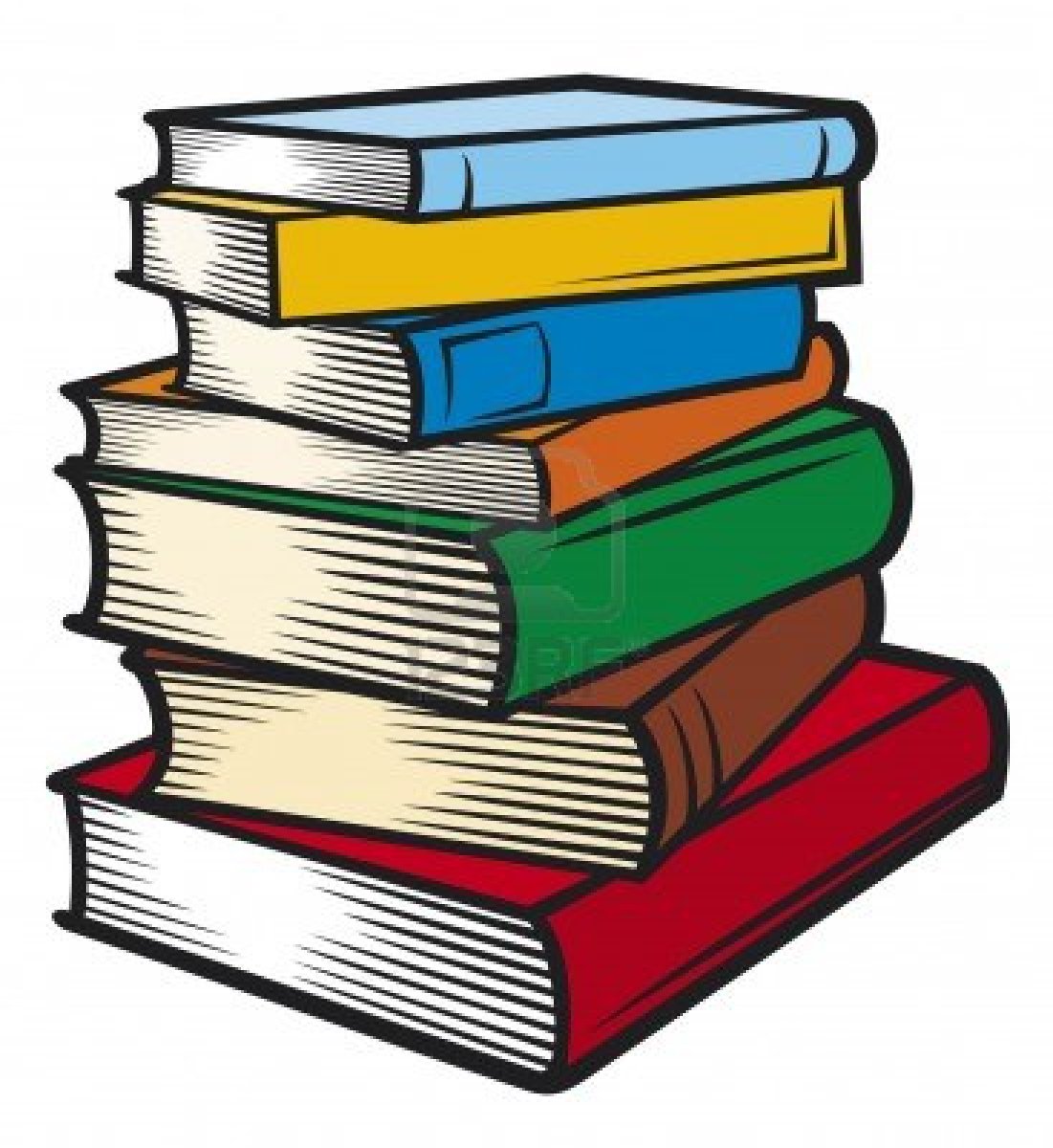 Building… on the adults passion for reading
ERIC time
Staff book exchange
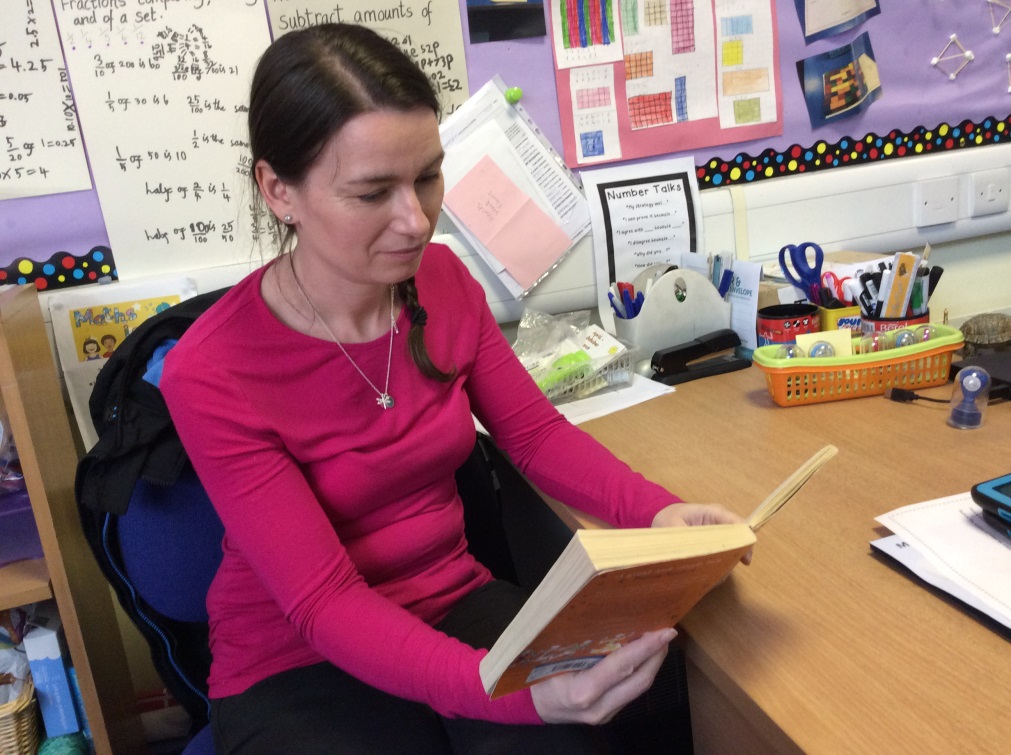 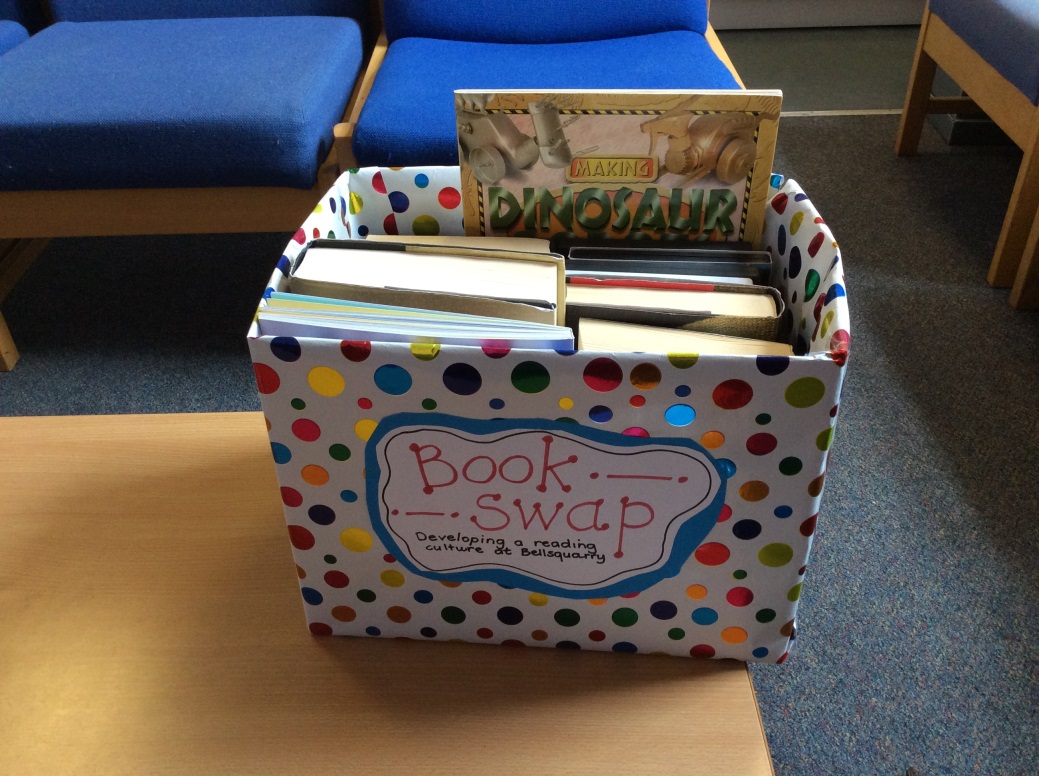 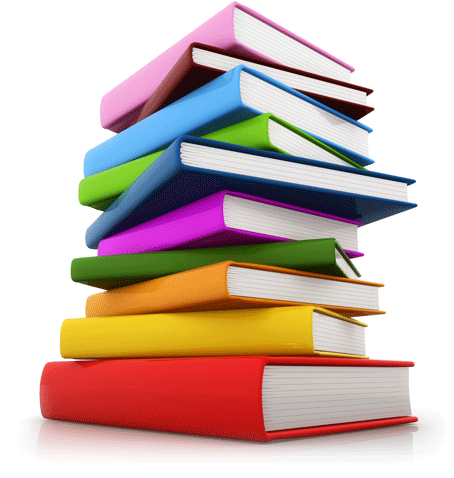 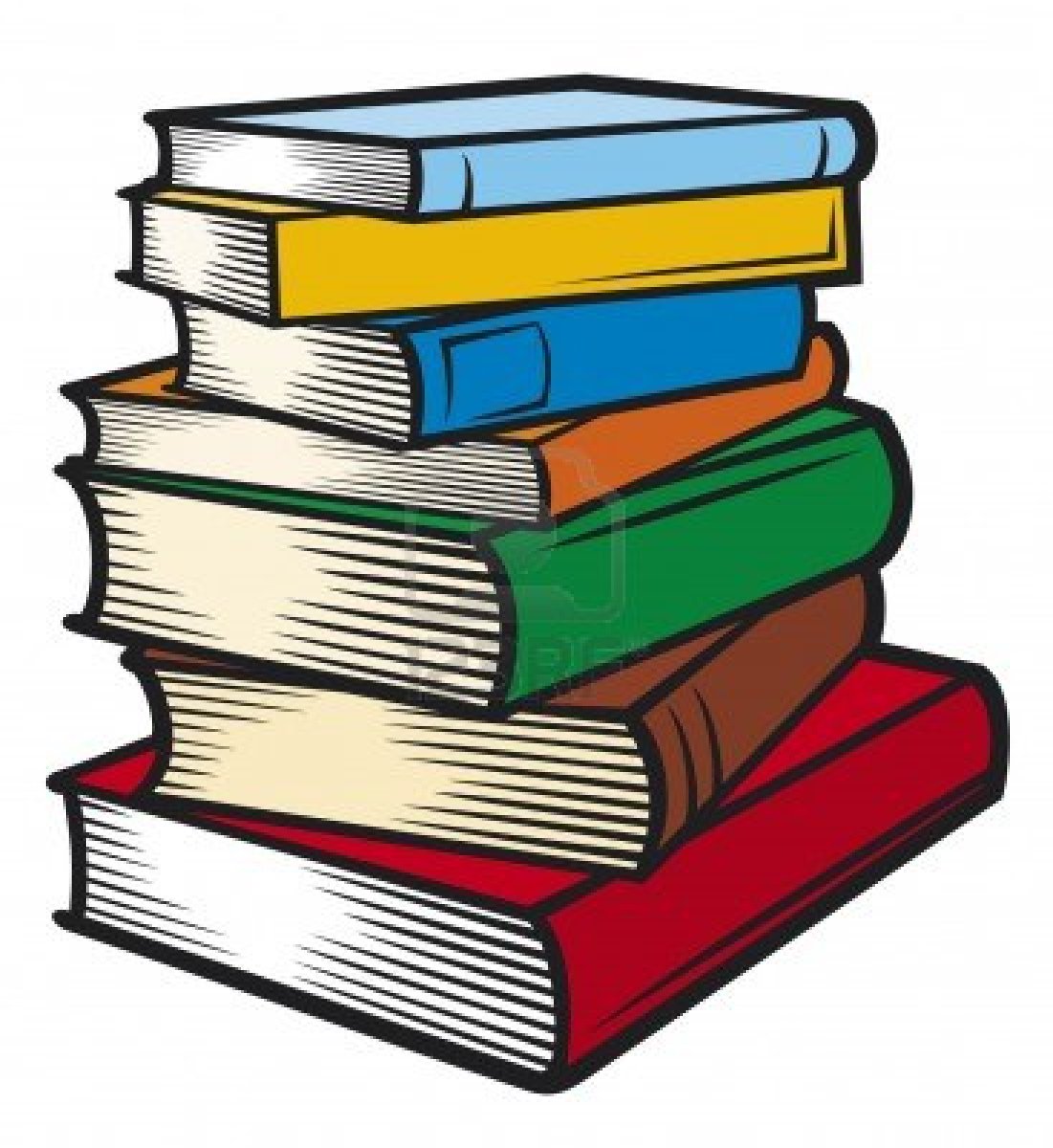 Building… on our success
What did the children have to say?
“I really like reading buddying because you can 	see how children from other classes read and help them with their reading.” Rebecca

“The World Book Day assembly was fun because you got to dress up as your favourite book character and use your imagination.” Mia

	“I love reading because it takes you into different 	worlds and time.” Kieran

“I like reading because it makes you feel 
different things, you get to feel the 
different characters’ emotions.” Katie P
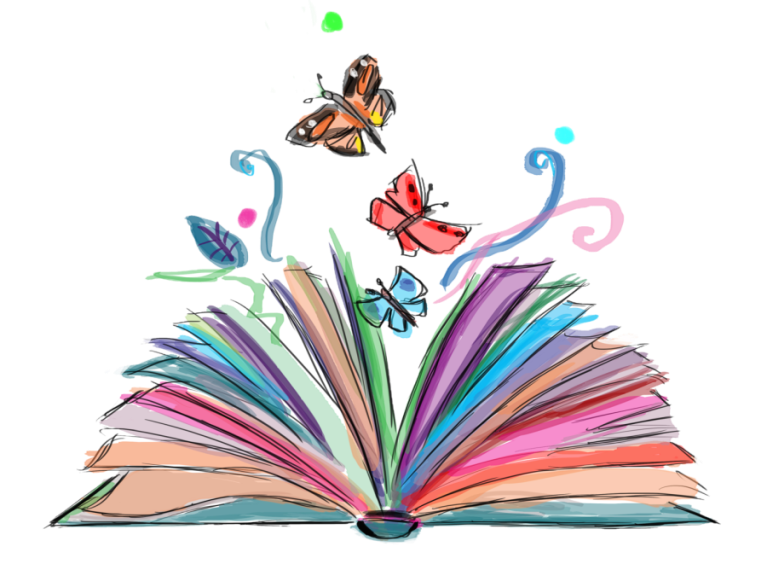 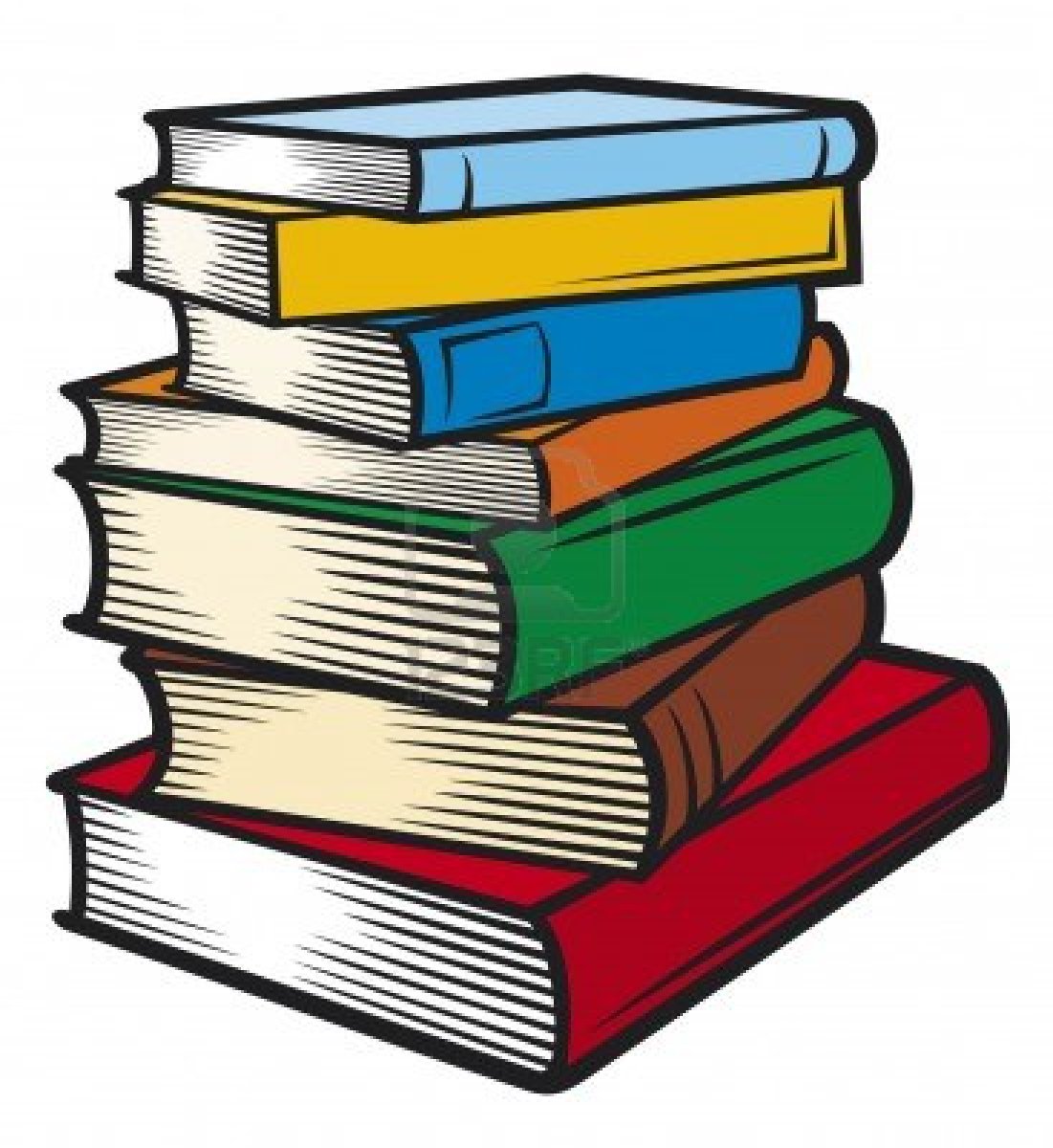 Building… our future
Building… our future
The Literacy Box
Continue with First Minister’s Reading Challenge 
Emotion Works – link to books
Outdoor area
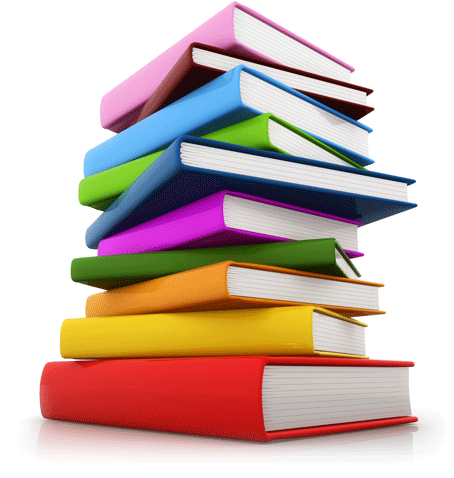